#05
쇼와시대
성립
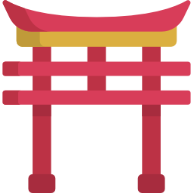 1. 쇼와 시대란?
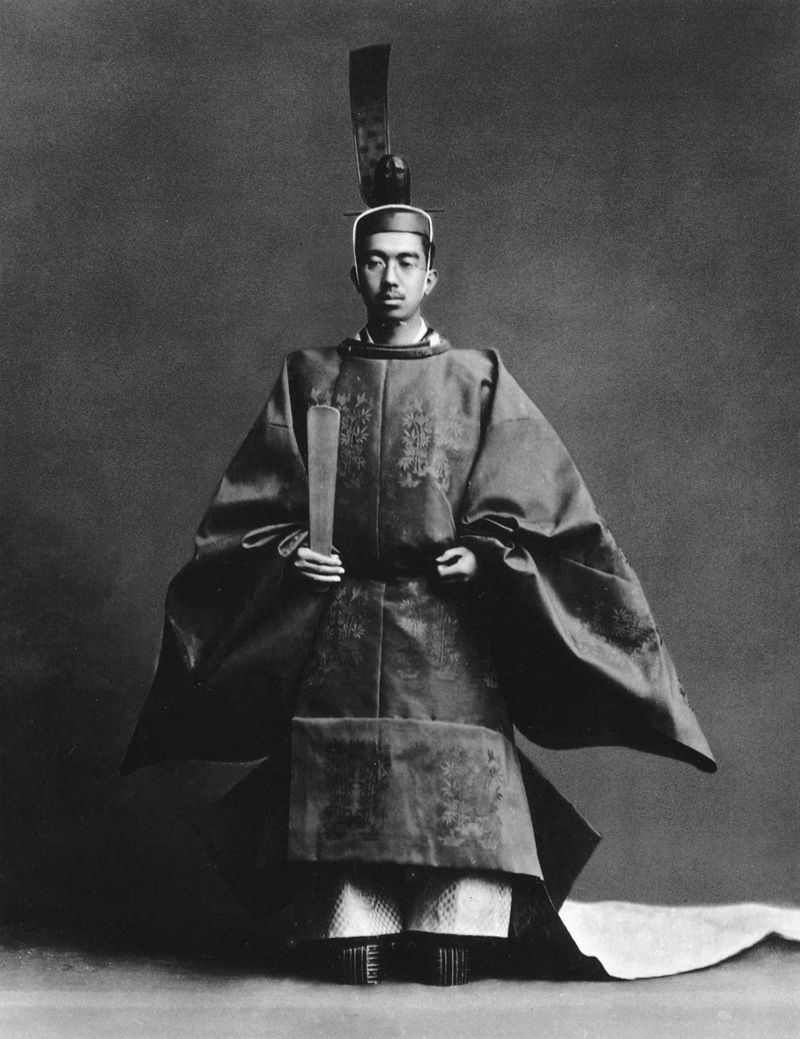 1926년 12월 25일~1989년 1월 7일

     1945년 이전의 쇼와 시대
     (1927년 ~1945년) : 일본 제국

     1945년 이후의 쇼와 시대
     (1945년 ~ 1989년) : 일본국
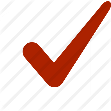 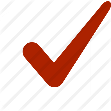 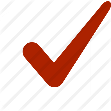 히로히토(쇼와 덴노)
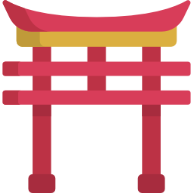 1. 쇼와 시대란?
昭和時代

쇼와 – 히로히토의 연호에서 따온 것 
    ‘빛나는 일본’이라는 의미

어원 – 중국고전 서경에서 따온 것 
'百姓昭明, 協和萬邦’
(백성이 밝게 드러나고 
만방이 화목하게 되었다)
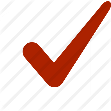 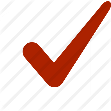 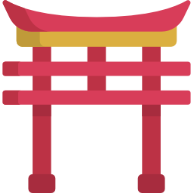 2. 쇼와 시대(전기)의 특징
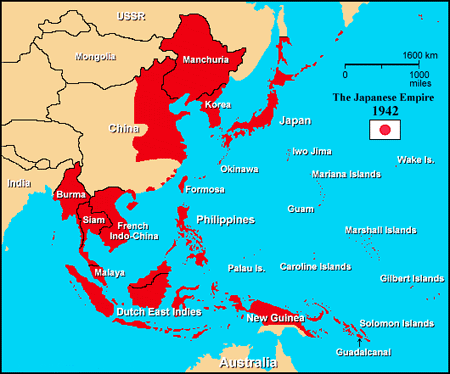 각종 전쟁을 통해 광활한 영토를 지배
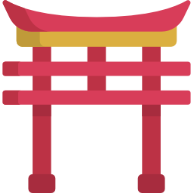 2. 쇼와 시대(전기)의 특징
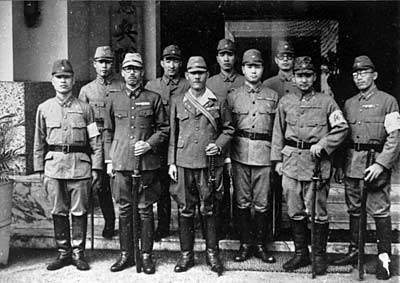 軍國主義 군국주의

지나치게 사회 분위기가 경직되고 쉴 틈 없는 전쟁으로
많은 일본인들이 좋은 시절로 여기지 않음
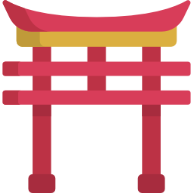 3. 쇼와 시대(전기)의 성립 과정
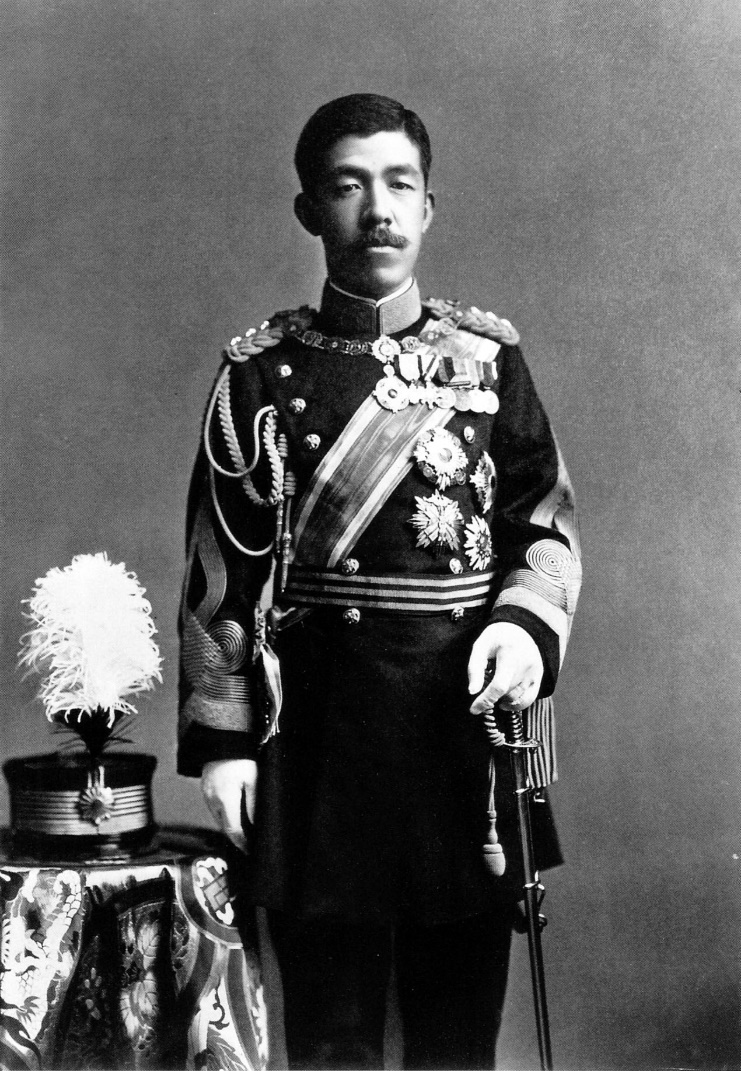 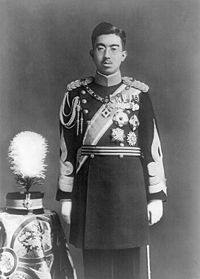 요시히토(다이쇼 천황)
히로히토(쇼와 덴노)
[Speaker Notes: 3. 쇼와 시대(전기)의 성립 과정]
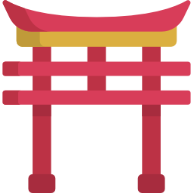 3. 쇼와 시대(전기)의 성립 과정
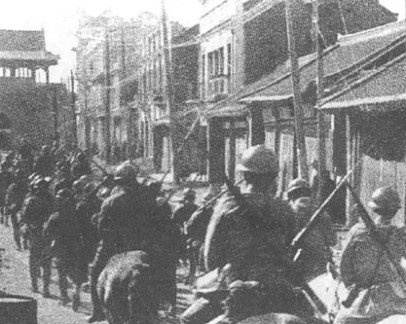 만주사변(1931)
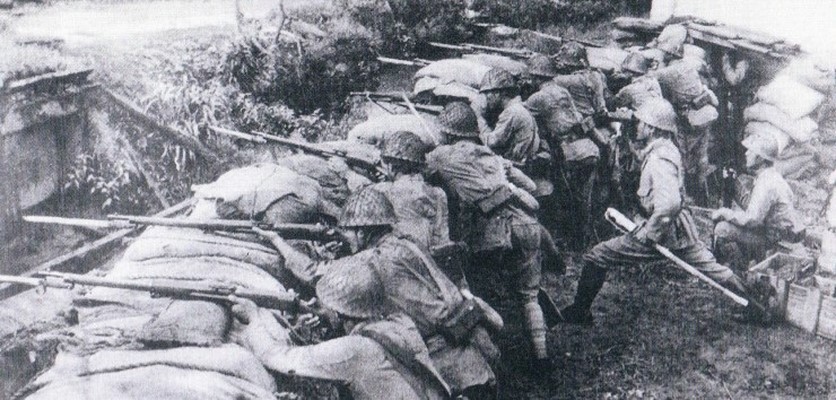 중일전쟁(1937)
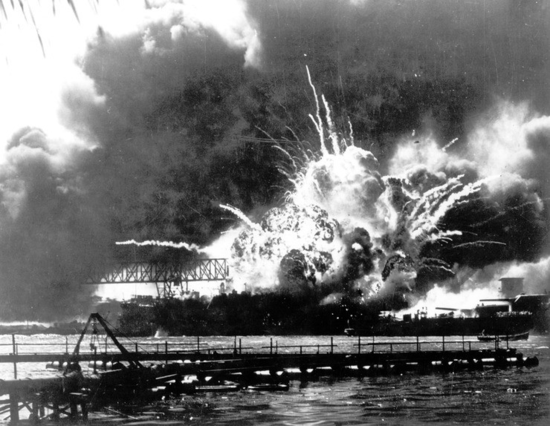 태평양 전쟁(1941)
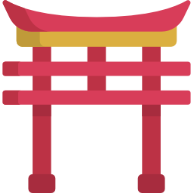 3. 쇼와 시대(전기)의 성립 과정
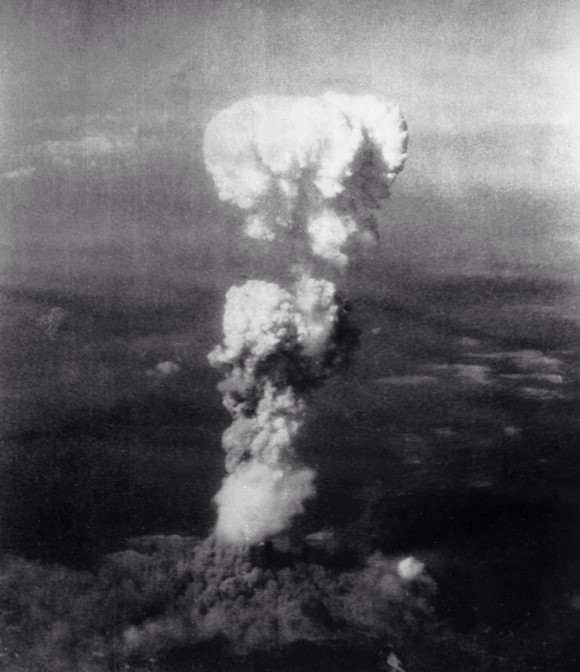 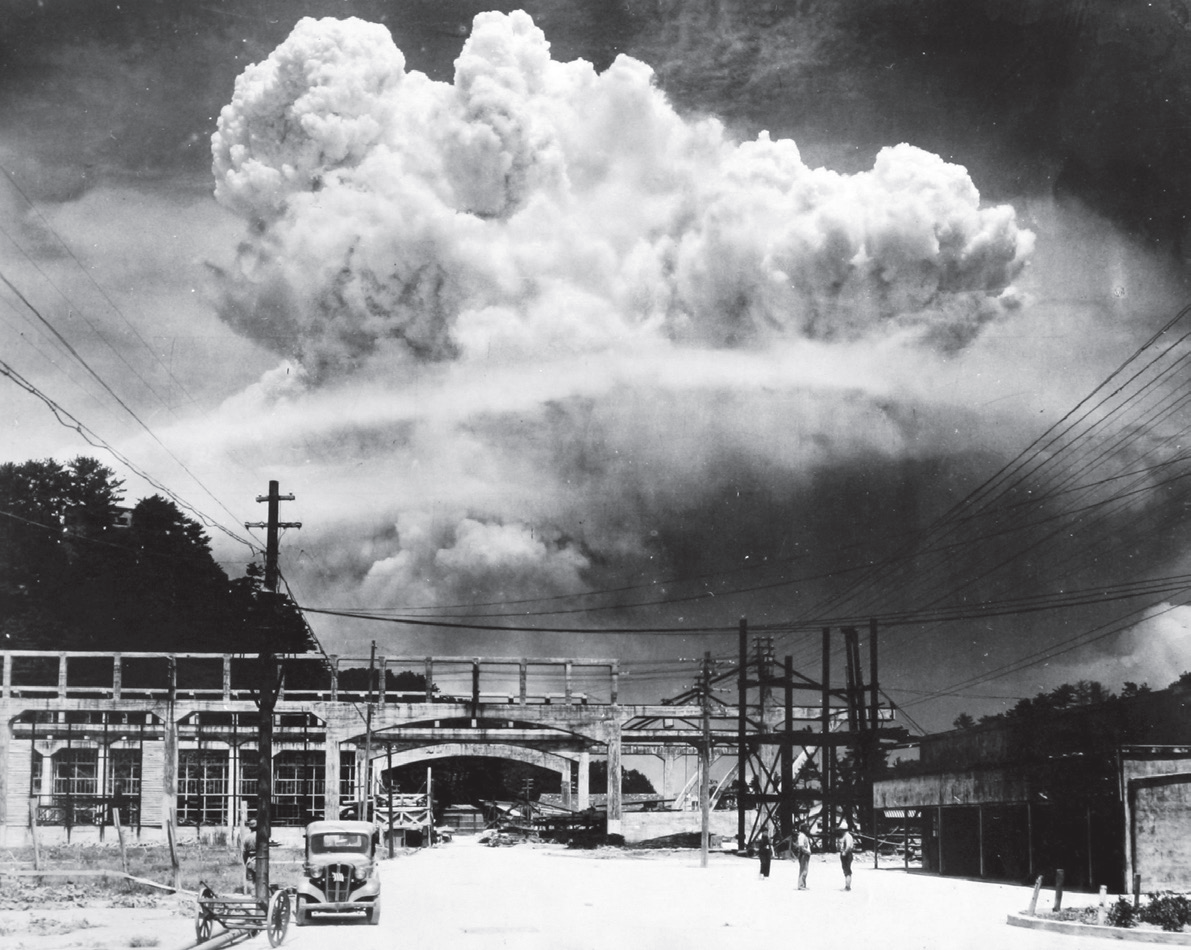 히로시마
나가사키
원자폭탄 투하
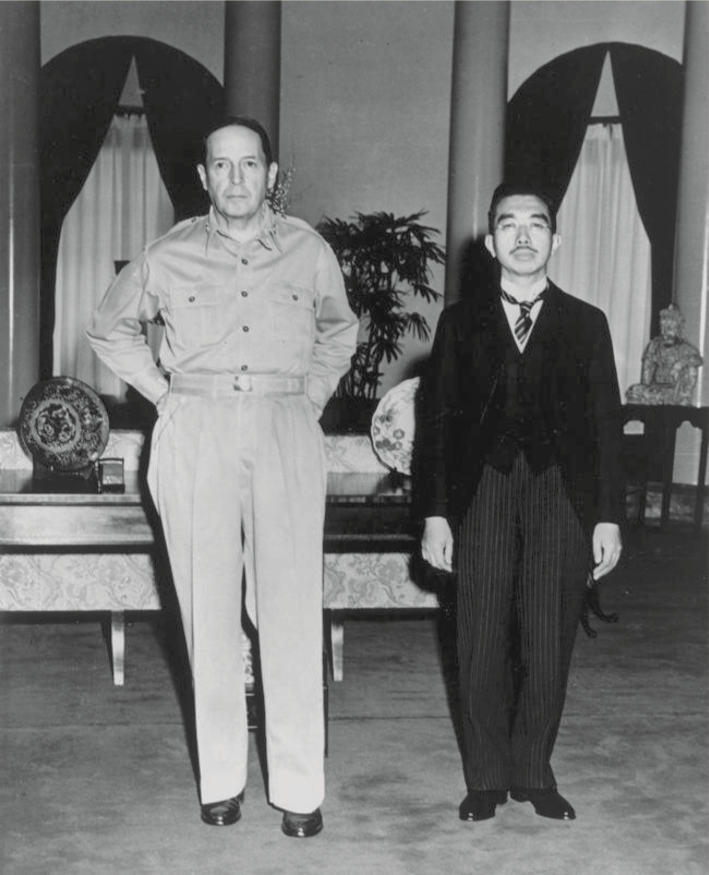 항복 선언!

일본 제국 멸망 = 쇼와 전기 끝